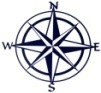 СХЕМА ГРАНИЦ РЫБОВОДНОГО УЧАСТКА
длина (м),
ширина (м),
площадь (га)
Наименование рыбоводного
участка
Муниципальное 
образование, 
вид рыболовства
Описание границ  рыбоводного участка
Географические координаты точек
(с использованием системы         координат WGS84)
№
точ    Е (долгота),   N (широта) 
ки
1.       67°52′44″         55°27′57″
2.       67°53′1″           55°27′28″
       67°52′25″         55°27′36″
Частоозерский  район
Площадь – 62,1 га
оз. Песьяное
Товарное рыбоводство
оз. Песьяное
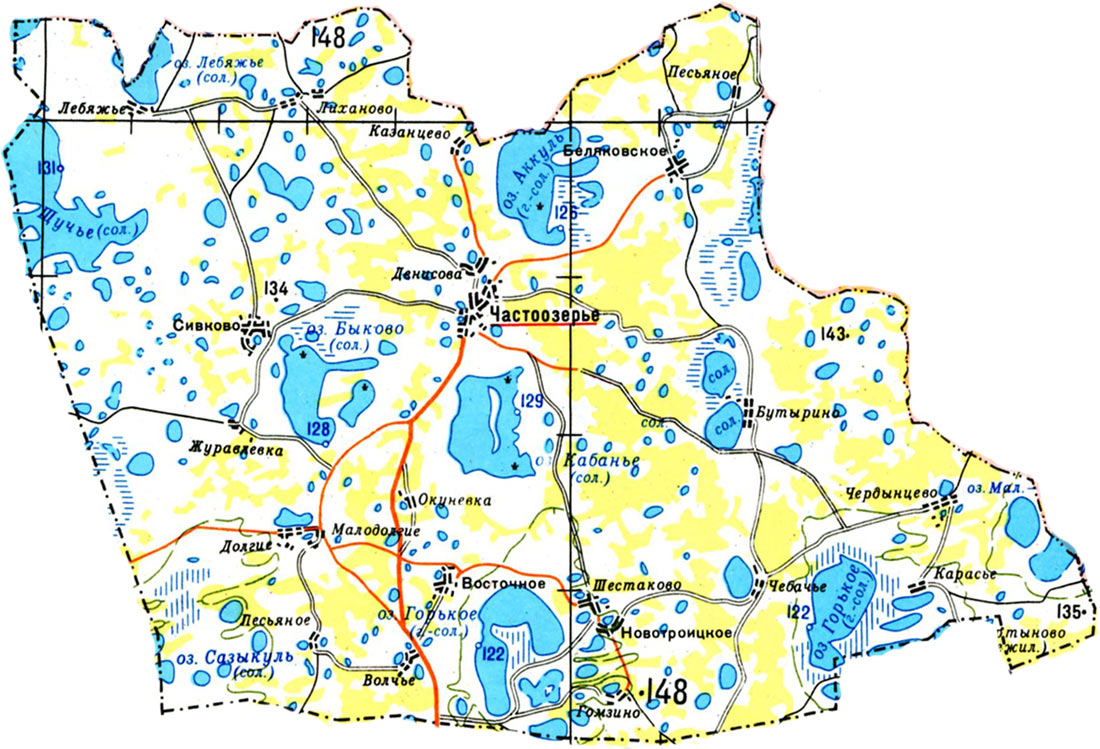 от т. 1 до т. 2 по береговой линии; от т. 2 до т. 3 по береговой линии; от т. 3 до т. 1 по береговой линии
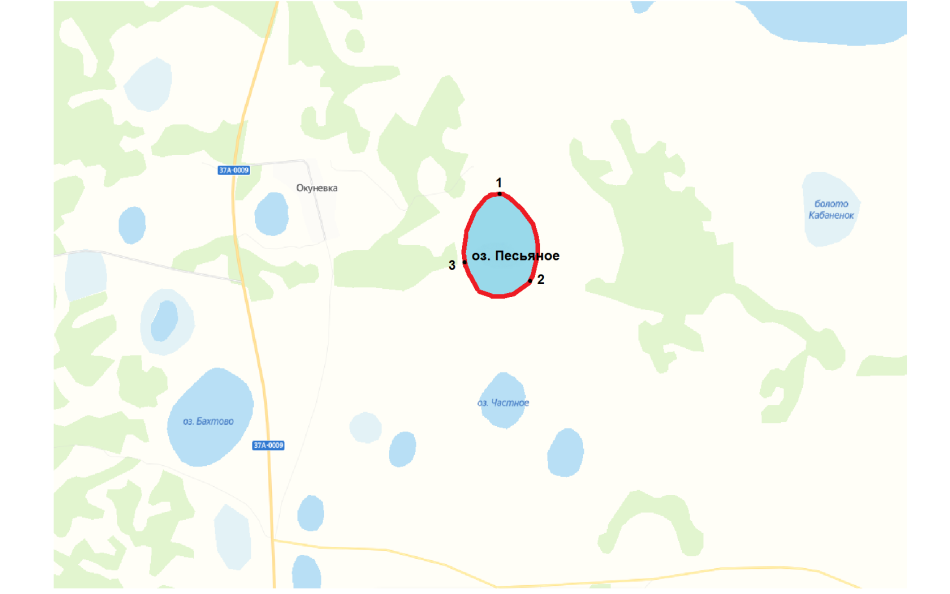 -  Граница рыбоводного      
     участка
Условные обозначения: